HERNIA
Lecture 2
Professor 
Dr. Mohanned Alshalah
LEARNING OBJECTIVES
To know and understand:

Applied  anatomy of the most common groin hernia 
Pathophysiology, clinical features, Investigations and principles of management of groin Hernias
Femoral Hernia
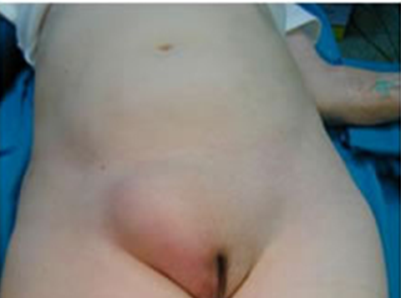 Femoral Canal Anatomy
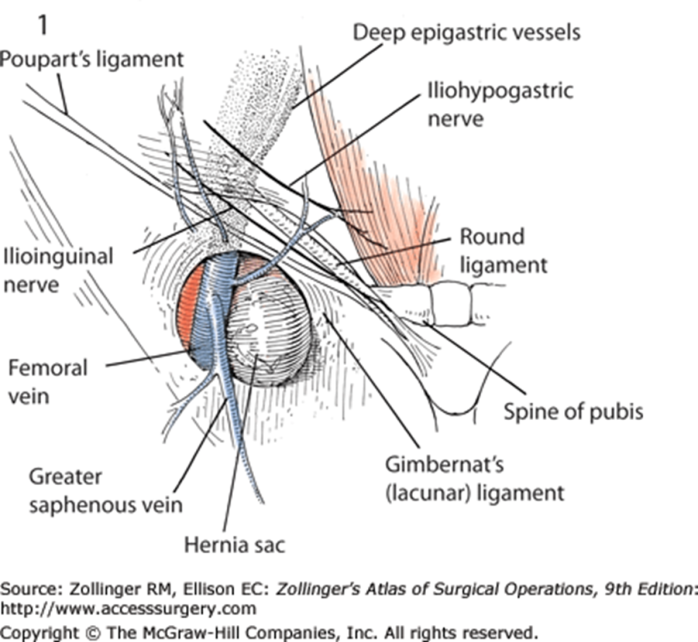 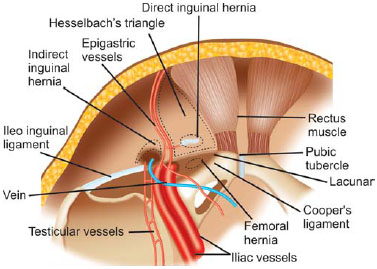 Subtypes of Femoral Hernia
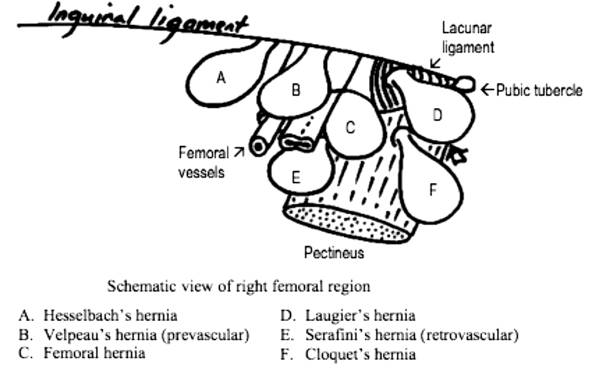 Watchful Wait vs Repair
Cumulative risk of strangulation over 2 years 476 patients (439 Inguinal, 37 Femoral) 
34 strangulations (22 Inguinal, 12 Femoral)
	
	Cumulative Probability of Strangulation
Strangulation
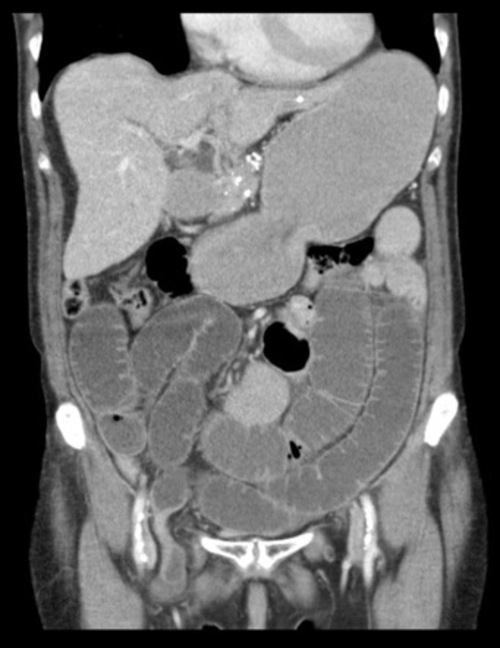 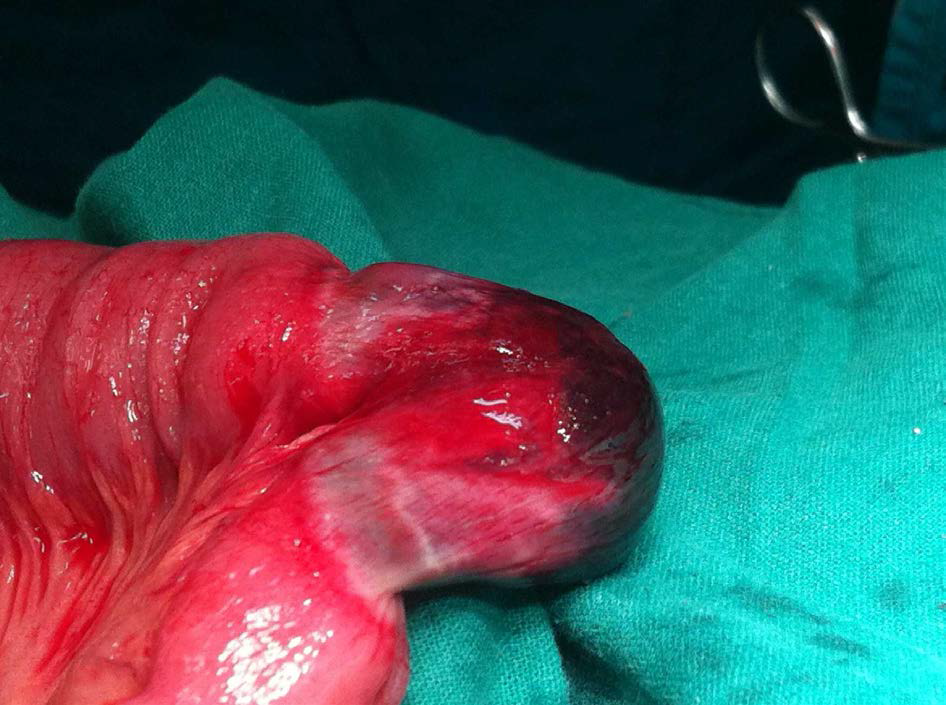 Richters Hernia
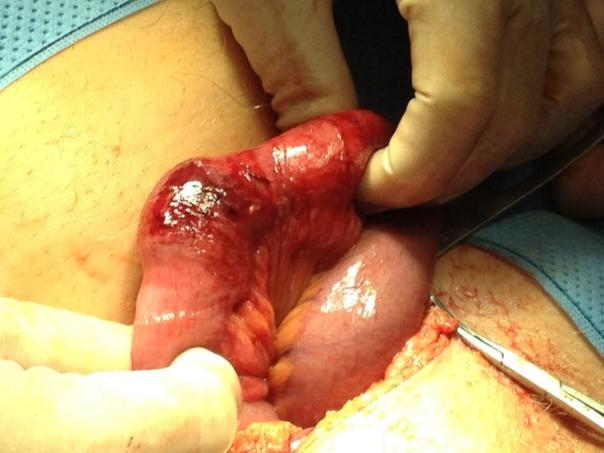 Femoral Hernia Repair
Mortality risk (Inguinal and Femoral)
0.1%		< 60 years
0.2%		60 – 69
1.6%		70 – 79
3.3%		> 80 years

Emergency repair for strangulation x 10 mortality risk – overall 10%
Groin Hernia GuidelinesASGBI 2013
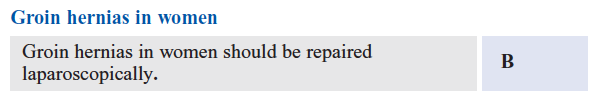 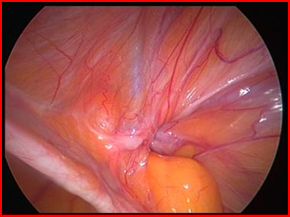 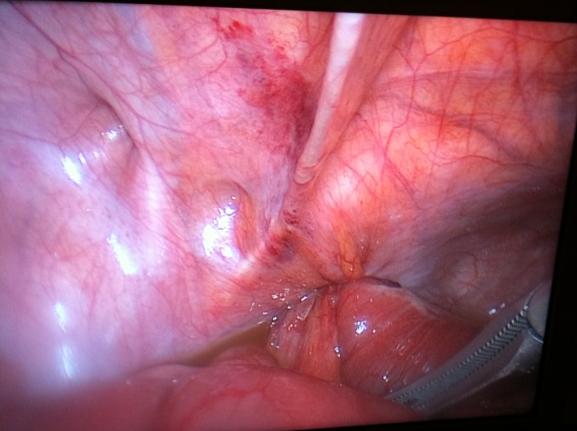 Laparoscopic Femoral Hernia Repair
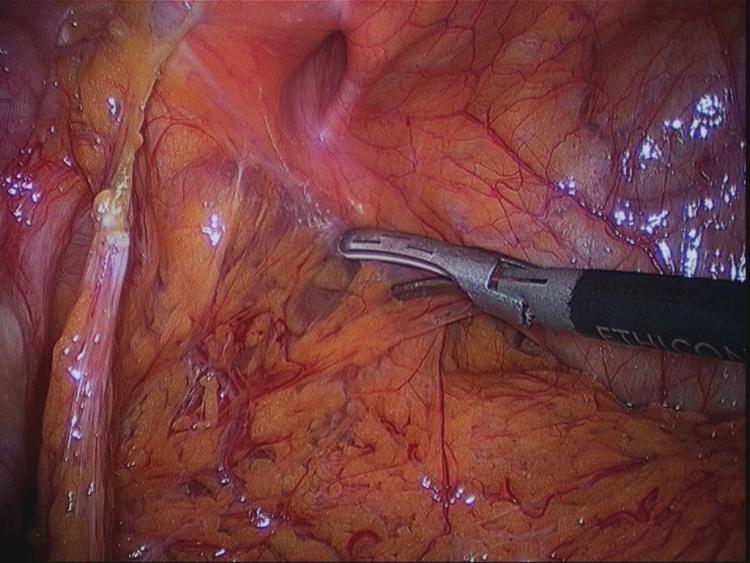 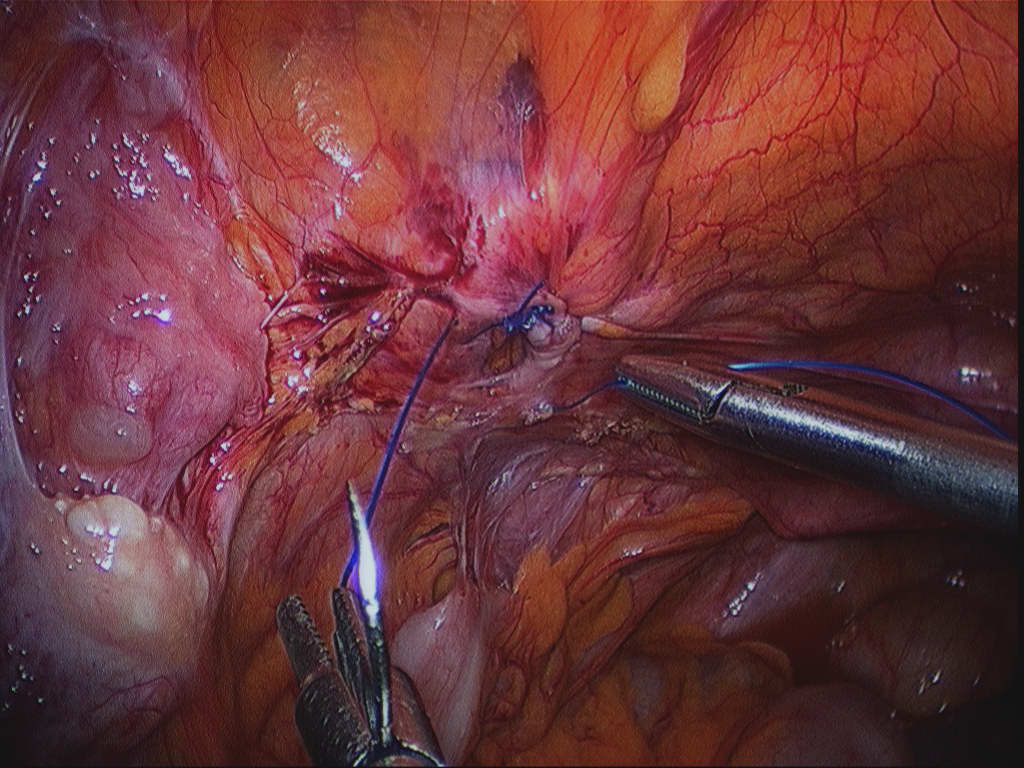 Laparoscopic Femoral Hernia Repair
Laparoscopic Femoral Hernia Repair
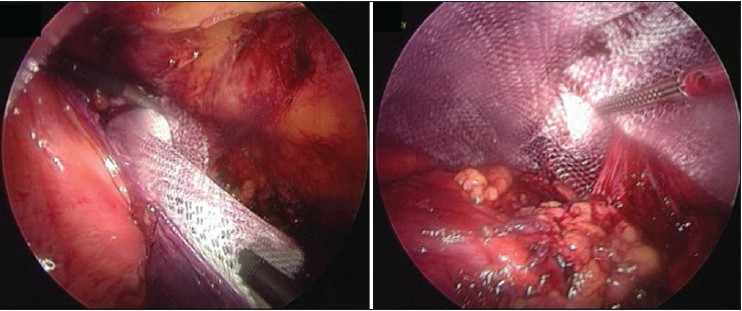 Inguinal Hernia
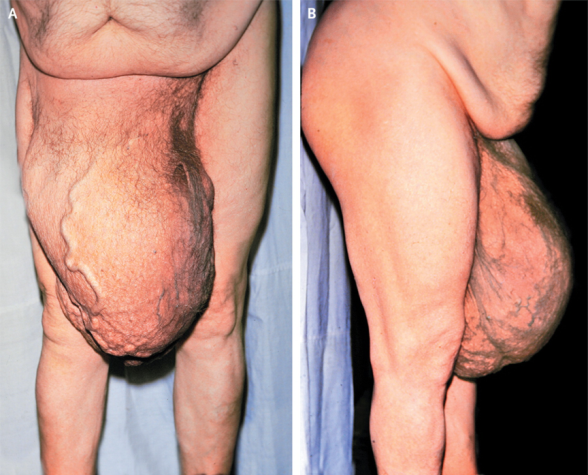 [Speaker Notes: Classification is an attempt to give physicians a common language when it comes to hernias. To allow appropriate comparisons of therapeutic options. Most surgeons continue to describe hernias by their type, location, and volume of the hernia sac]
Inguinal hernia
Epidemiology:

Male : Female 
by 9 to 1 ratio
Lifetime risk Male 27%, Female 3%
young adults mostly have indirect inguinal hernia
As age of patient increases, the incidence of direct hernias increases
10% emergency surgery
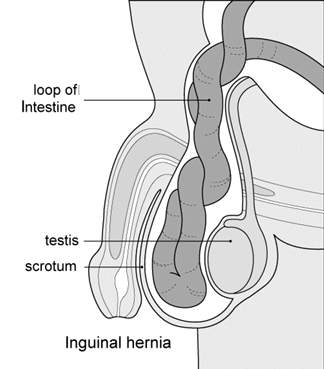 Inguinal Anatomy
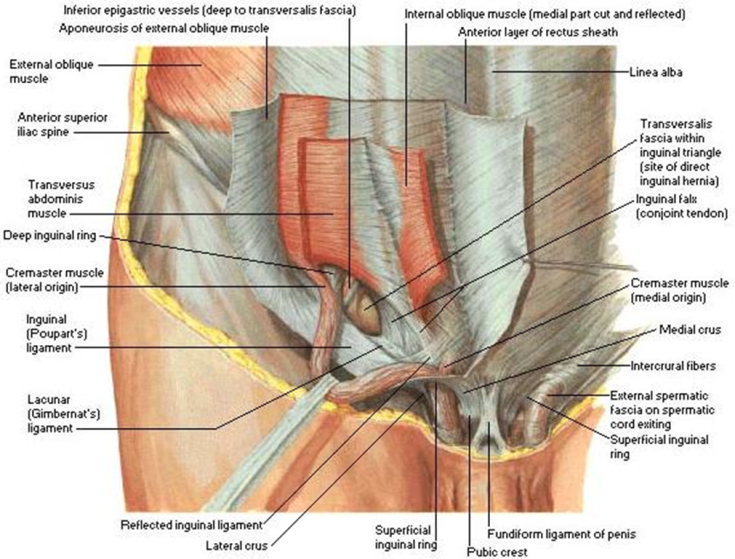 Inguinal Hernia Surgery
Bassini
Shouldice
McVay
Lichtenstein
Preperitoneal
Laparoscopic
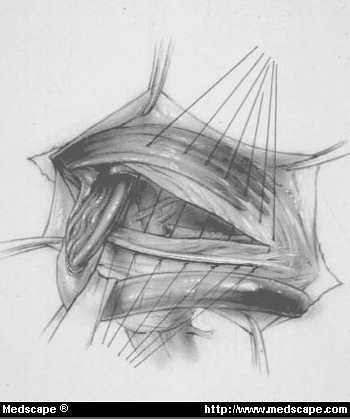 Bassini Repair (1884)
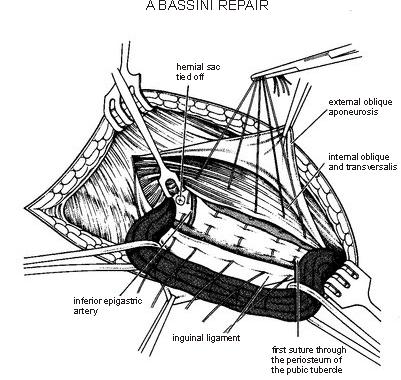 Conjoined tendon to the inguinal ligament.
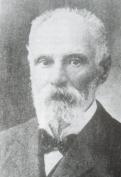 Shouldice Repair (1930s)
Multilayer repair of the posterior wall of the inguinal canal
Double breasting of transversalis fascia
Transverse abdominis aponeurotic arch to the iliopubic tract and Conjoined tendon to the inguinal ligament
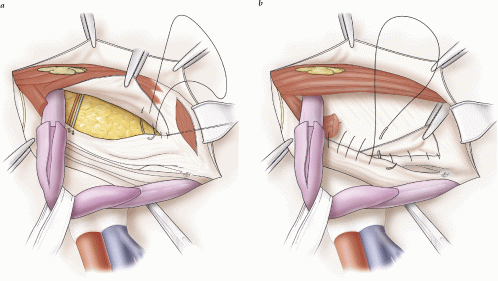 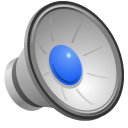 McVay Repair (1948)
Transverse abdominis aponeurosis to Cooper's ligament and iliopubic tract
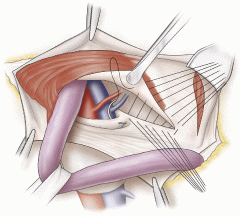 Lichtenstein (1989)
First pure prosthetic, tension-free repair to achieve low recurrence rates
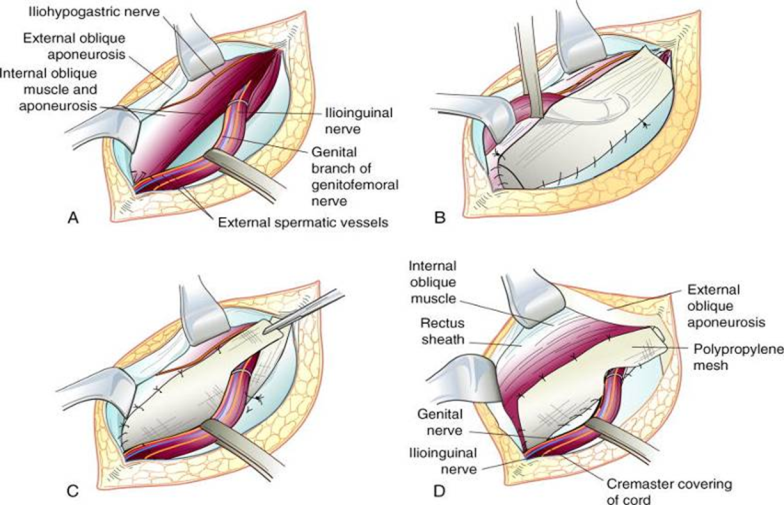 Prosthetic Repair
Allows for a fibrotic reaction to occur between the inguinal floor and the posterior surface of the mesh, thereby forming scar and strengthening the closure of the hernia defect
[Speaker Notes: The most popular are polypropylene, either monofilament (Marlex, Prolene) or polyfilament (Surgipro), Dacron (Mersilene) and expanded polytetrafluoroethylene(e-PTFE) (Gore-Tex). Polypropylene and Dacron are supplied in the form of meshes, which promote fibroblast in-growth and collagen deposition, which are important in long-term fixation. Proponents of the monofilament meshes argue that these are more resistant to infection. e-PTFE is not supplied as a mesh but rather as an extruded sheet which has characteristics that are more like a membrane than a mesh. It is porous with nodes of solid PTFE (Teflon) connected by fibrils of the same material. Because e-PTFE is not a mesh, it does not promote as significant of a fibrous response as do the mesh materials and it is not so solidly incorporated into the abdominal wall.]
Laparoscopic Inguinal Hernia Repair
TAPP - transabdominal preperitoneal repair was reported in 1992, Arregui et al. (Surg Laparosc Endosc 2:53-58, 1992) and Dion and Morin (Can J Surg 35:209-212, 1992) 


TEP – totally extraperitoneal approach reported by Dulucq (Cahiers Chir 79:15-16, 1991)
NICE guidelines on Laparoscopic Hernia – 2004
37 RCTs were examined – Lap v open
Lap longer operating time (13.3 min)
Quicker return to work/ activities (3 days)
Reduced rate of numbness (TAPP & TEP)

NICE TA083 guidance DOH 2004
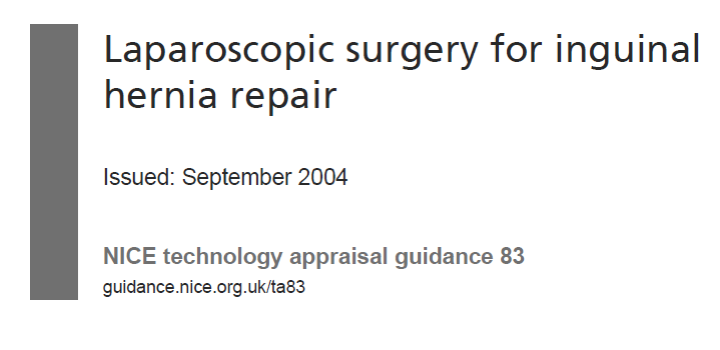 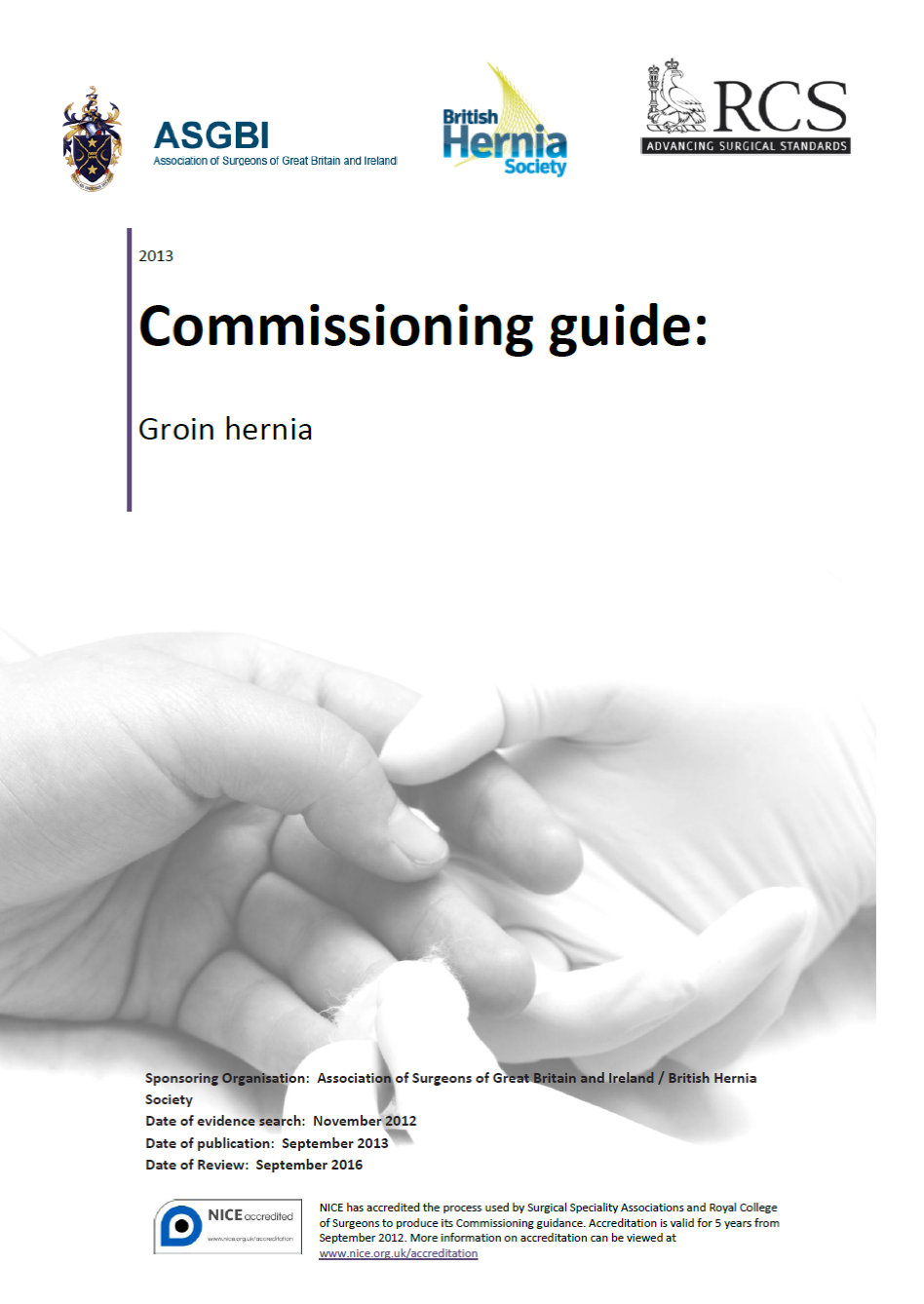 Laparoscopic Inguinal Hernia Repair
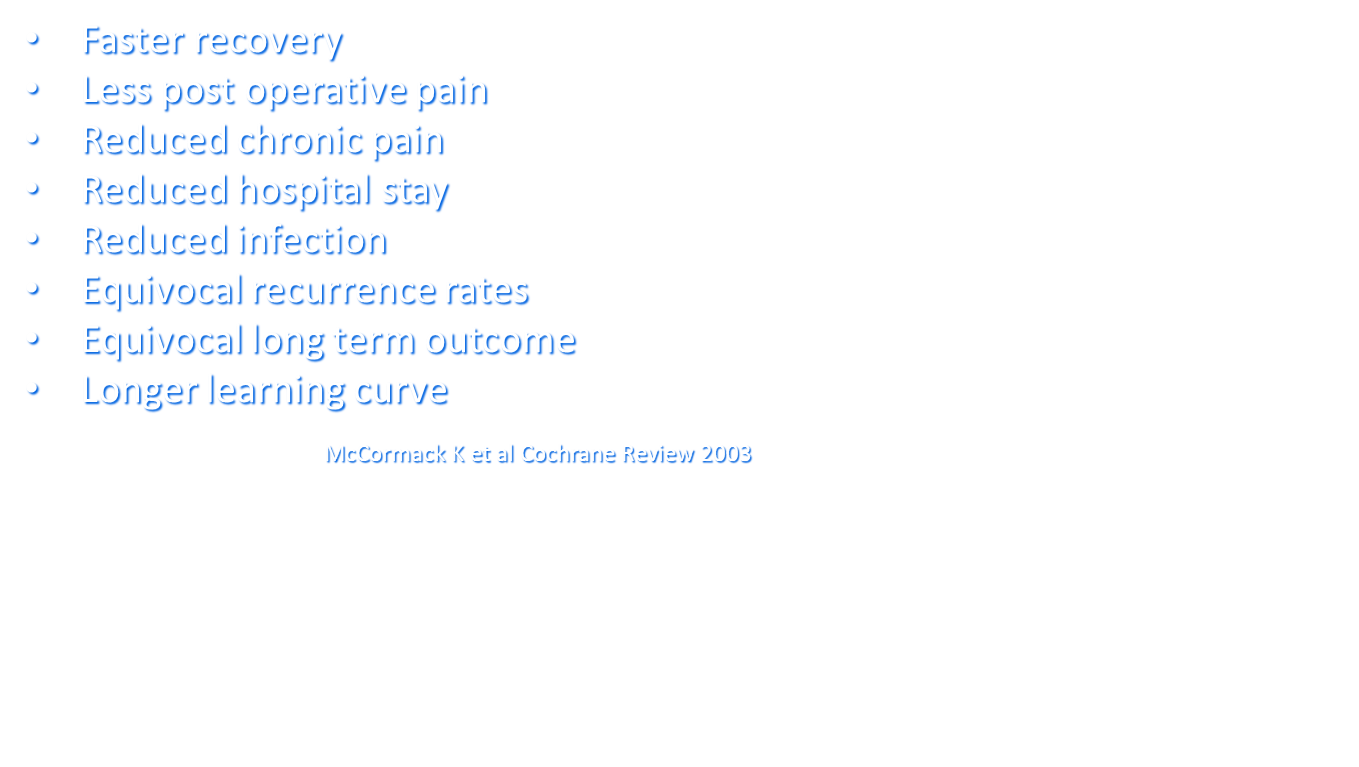 Complications of Inguinal Hernia Repair
Seroma/haematoma
Testicular Ischaemia
Visceral injury
Nerve injury
	Numbness
	Chronic pain - up to 40%
	Foreign body feeling
Recurrence	1%
Mesh infection	 0.2%
Mortality ‹ 1%
Comparison of open approachesRecurrence
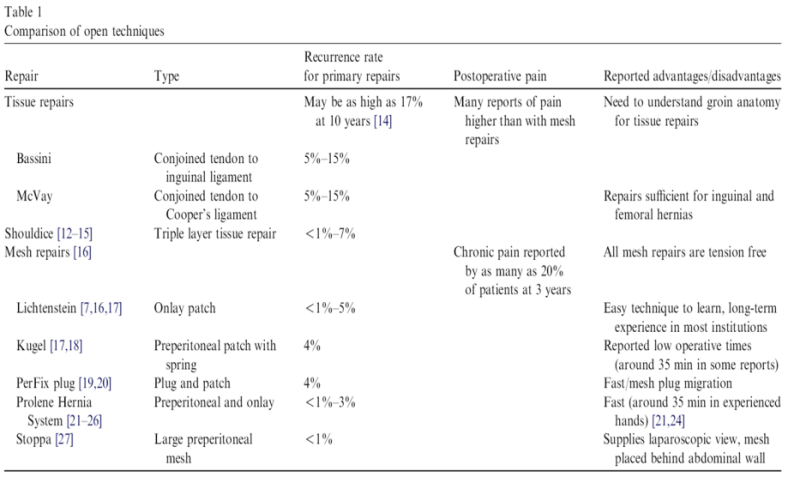 Recurrence rateSurgical Trainees
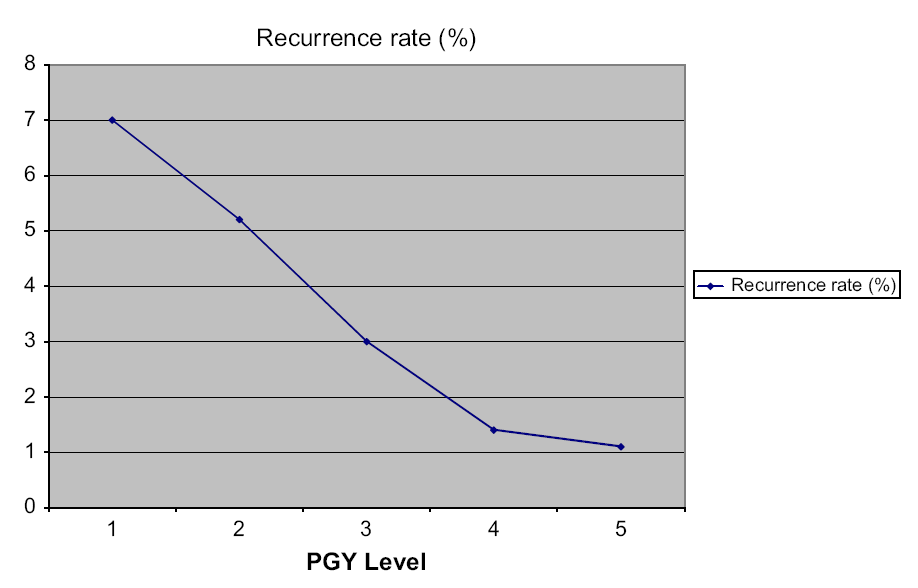 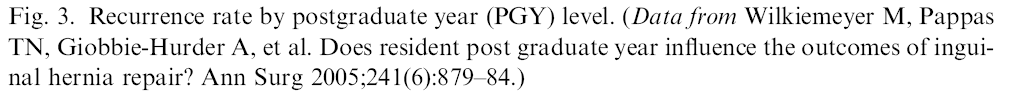 Watchful Wait vs Repair
Cumulative risk of strangulation over 2 years
	476 patients (439 Inguinal, 37 Femoral)
	34 strangulations (22 Inguinal, 12 Femoral)
	Cumulative Probability of Strangulation
Watchful Wait vs Repair
Two independent systematic reviews both concluded that watchful waiting is safe, but most patients will develop symptoms (mainly pain) over time and will require an operation
Inguinal Hernia RepairMortality
ELECTIVE
All series		< 1%
Swedish Registry – not raised above that of background population
Danish study - 26,304 patients
	0.02% <60 years, 	0.48% >60 years
EMERGENCY
7% in Danish Study
Swedish Registry –  x7 emergency surgery
								x20 bowel resection
Mortality and Groin Hernias
Women have a higher mortality risk than men, due to a greater risk for emergency procedure irrespective of hernia anatomy and a greater proportion of femoral hernias
After a femoral hernia operation, the mortality risk was increased seven-fold for both men and women
Groin Hernia GuidelinesASGBI 2013Speed of Referral
Men, reducible, symptomatic – ROUTINE
Men, irreducible – URGENT
Women – URGENT
Strangulated/obstructed - EMERGENCY
Groin Hernia GuidelinesASGBI 2013Imaging
Diagnostic uncertainty
To exclude other pathology

USS – first line
MRI – if USS neg, and groin pain persists
Groin Hernia GuidelinesASGBI 2013Indications for Surgery
Symptomatic Inguinal
All Femoral hernias

Asymptomatic Inguinal – can be managed conservatively – but likely to require surgery in the future
Inguinal Hernia RepairPerioperative Antibiotics
Controversial
Surgical Site Infection (SSI) rates 0 -14%
	antibiotics may reduce wound infection rate
Mesh infection – 0.3 – 2%
Meta analysis/ Cochrane Reviews –
	antibiotics vs controls – no significant 	difference 	in SSI or mesh infections
Routine use of prophylactic antibiotics – not recommended, except in high risk patients - >75yrs, Obesity, urinary catheter, Diabetes
Groin Hernia GuidelinesASGBI 2013Laparoscopic or Open Repair
Laparoscopic

Younger patients
Females
Groin pain with small hernias
Bilateral hernias
Recurrent (index op – Open)
Femoral - elective
Open

Elderly (LA)
Comorbidity (LA)
Anticoagulants
Large inguino-scrotal
Hostile Abdomen
Recurrent (index op – Lap)
Groin Hernia GuidelinesASGBI 2013Post Op Activity
“Do what you feel you can” – heavy weight lifting 2-3 weeks.
Return to work – median 7 days (open and lap)
Driving – 7 days
Obturator Hernia
9 : 1 female to male ratio
Typical patient is > 70 yrs of age
Multiparous women
Up to 20% bilateral
Concurrent Femoral hernias common
[Speaker Notes: Female predominance likely a result of multiparity, wider pelvis, larger obturator rings.

High mortality rate is a reflection of the typical patient- frail, emaciated, with multiple comorbidities]
CLINICAL PRESENTATION
Intestinal obstruction
 most common presentation (80%)
Up to 70% mortality with strangulation
Overall mortality 25%
Correct preoperative diagnosis  in 20% to 38% of patients
ANATOMY
Formed by rami of the ischium and pubis 
Bilaterally in anterolateral pelvic wall
Medial to the acetabulum
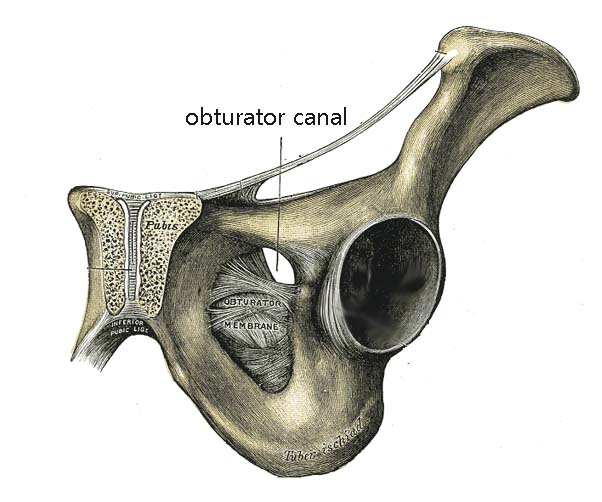 Obturator Foramen
Covered by obturator membrane
Internal orifice closed by preperitoneal fat
Contains obturator nerve and vessels
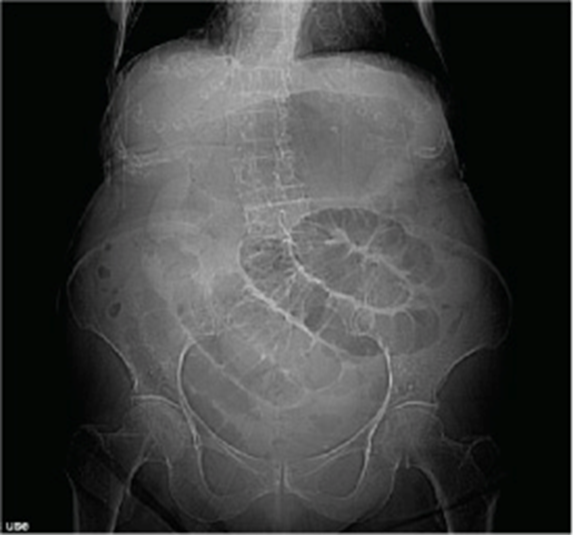 MRI
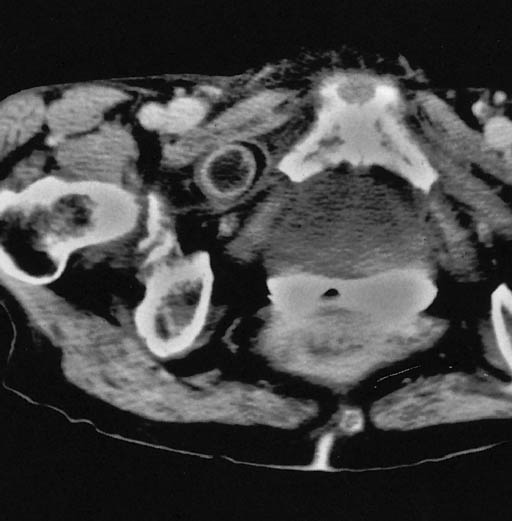 CT
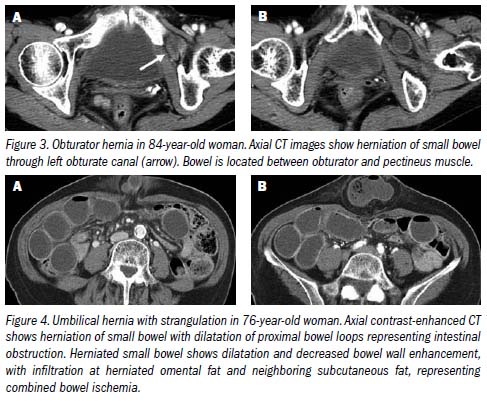 Obturator HerniaOperative Approach
REPAIR
Simple closure of the hernial defect with one or more interrupted sutures
Plugging the canal with cartilage, free omentum ,obturator fascia, polypropylene mesh, teflonpatch, or bladder wall.
Recurrence – 10% for simple closure
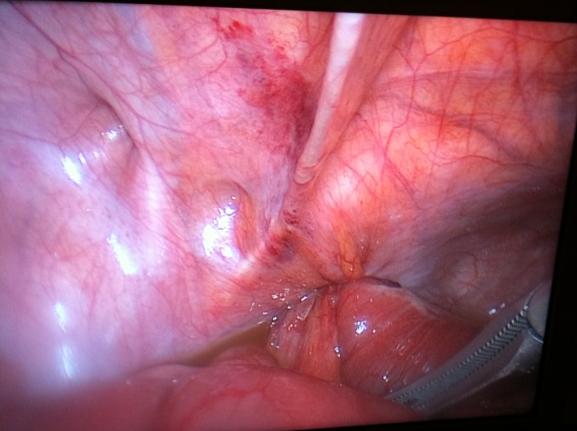 Intraoperative image showing left sided obturator hernia within white outline and incidental femoral hernia at 11’o clock position.
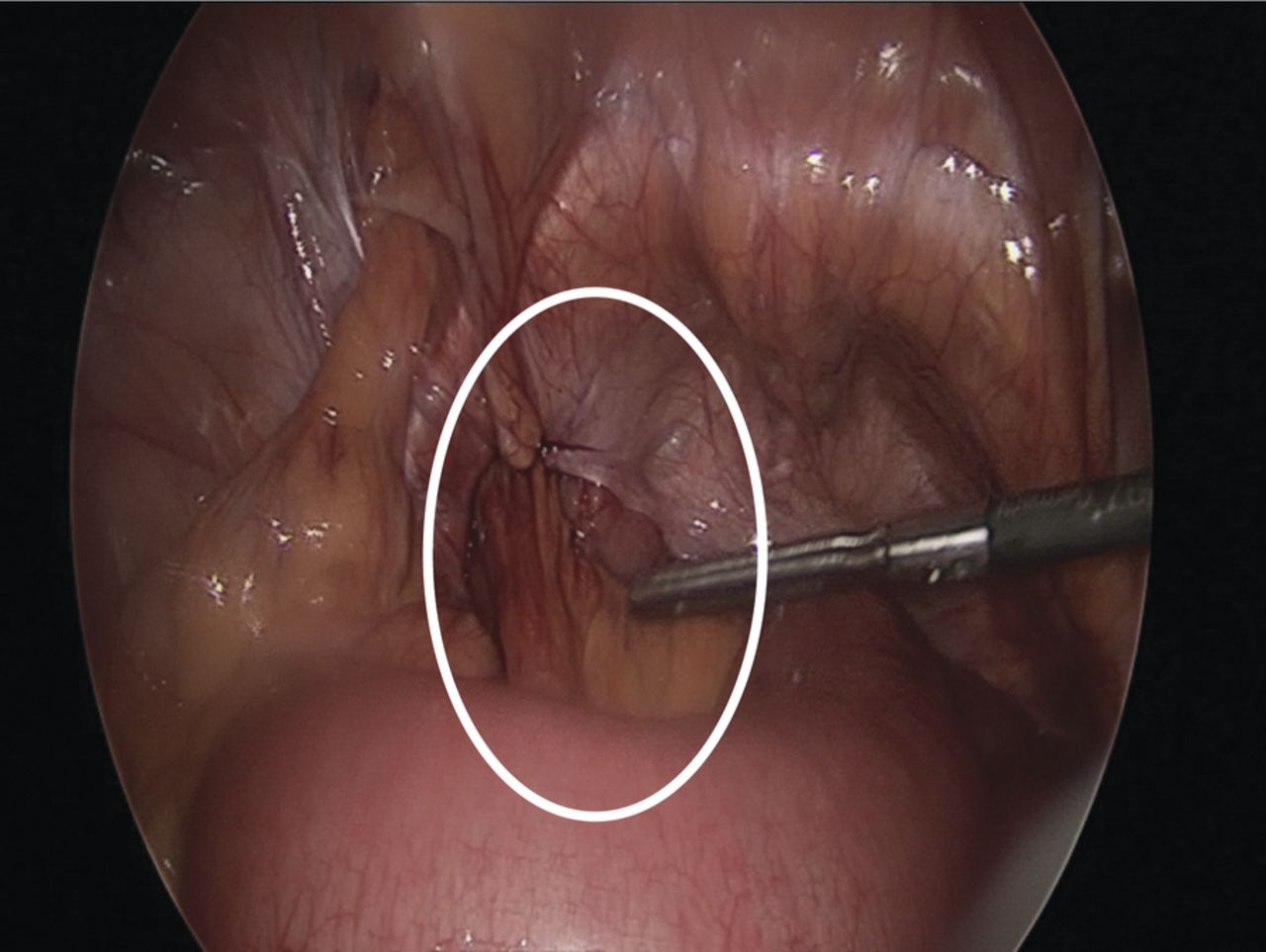 Noel P. Lynch et al. J. surg. case rep. 2013;2013:rjt050
Published by Oxford University Press and JSCR Publishing Ltd. All rights reserved. © The Author 2013.
[Speaker Notes: Intraoperative image showing left sided obturator hernia within white outline and incidental femoral hernia at 11’o clock position.]
Write a report to Identify, discuss and defend the medico-legal, socio-cultural and ethical issues when  pertaining informed consent to patient presented with elective inguinal hernia.
In the link below you find lecture in YouTube application
https://youtu.be/YzMT7y545Zk